European Regulatory Environment (just a part!)
Mark Thomas, ECO Director  
CEPT Workshop on European Spectrum Management and Numbering
4th June 2014
CEPT
Conference of European 
Post & Telecom Administrations
48 countries
ECO
EU
European Union
28 countries
EC
MoUs
Studies, consultations
Lobby, consultations
Direct input
Lobby
National and European-wide regulations
National
Administrations
ETSI
Governmental &
 industry members
Manufacturers/operators/organisations
EU vs. Non-EU regulations:  what is it about???
EMC
Spectrum 
Decision
R&TTE
Directive
Is this a diagram of a heating system?
TCAM
RSC
98/34
Spectrum Decision Process
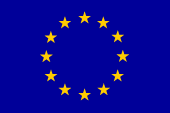 EU members
Commission
Decisions
Harmonised 
Standards
Industry
EC
HS
EC
Decisions
EU
Standards
CEPT Reports
Non-EU
M
A
N
D
A
T
E
S
M
A
N
D
A
T
E
S
Industry
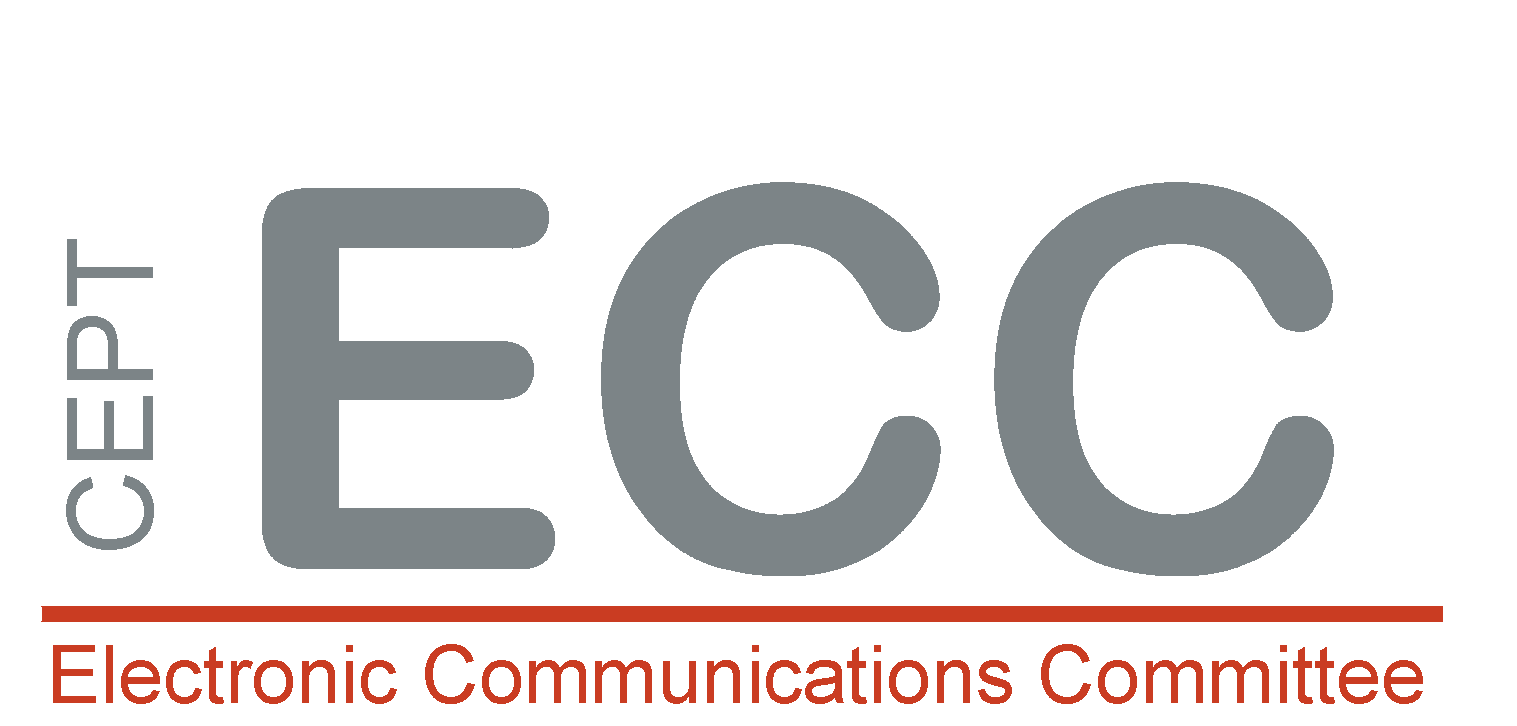 CEPT members
SRDoc
ECC Decisions
ECC Recommendations
ECC Reports
CEPT Reports
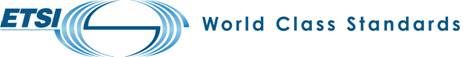 EN
Standards
Liaison Statement
EU vs. Non-EU regulations:  what is it about???
EMC
Spectrum 
Decision
R&TTE
Directive
TCAM
RSC
H E L P !!
98/34
Spectrum Decision Process
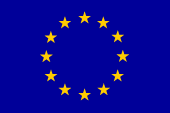 EU members
Commission
Decisions
Harmonised 
Standards
Industry
EC
HS
EC
Decisions
EU
Standards
CEPT Reports
Non-EU
M
A
N
D
A
T
E
S
M
A
N
D
A
T
E
S
Industry
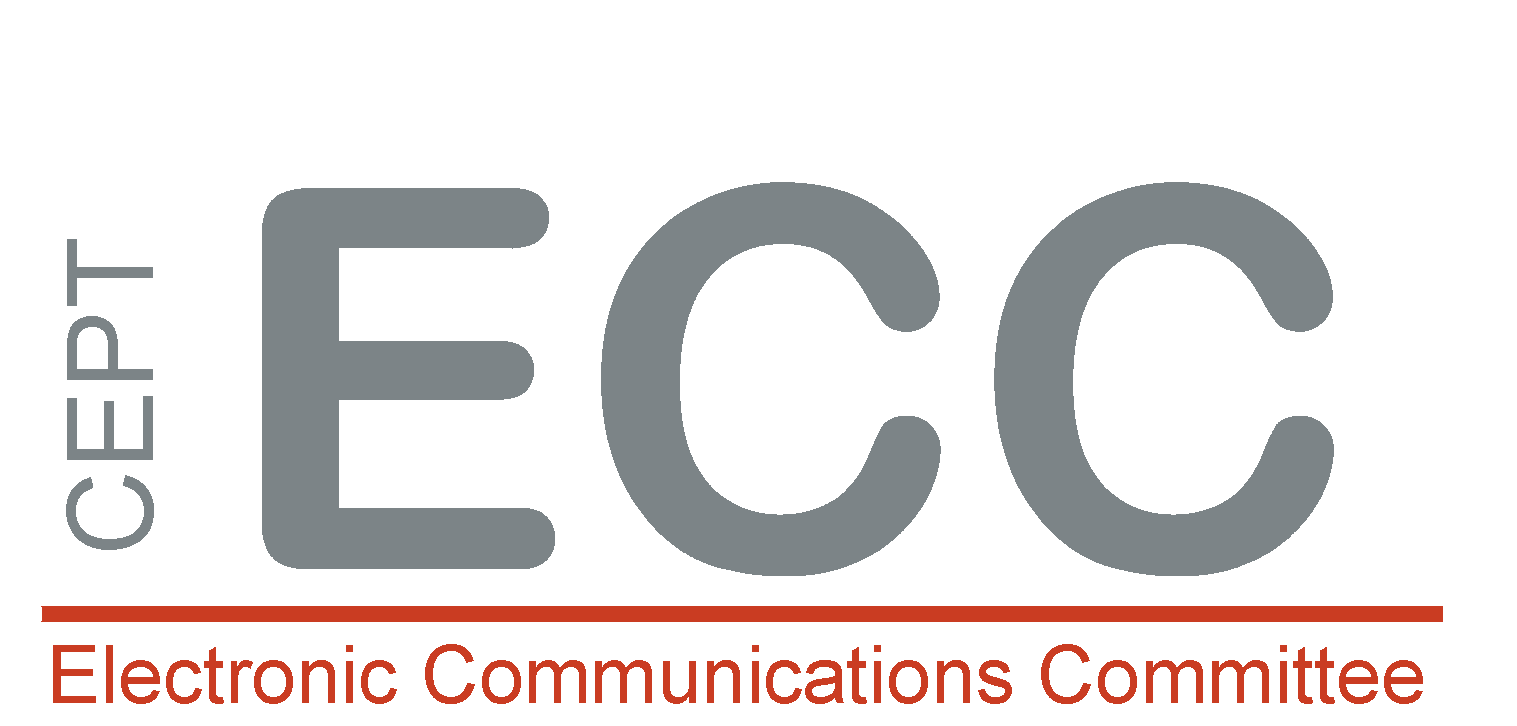 CEPT members
SRDoc
ECC Decisions
ECC Recommendations
ECC Reports
CEPT Reports
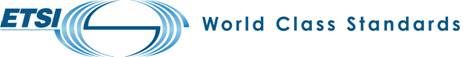 EN
Standards
Liaison Statement
European  regulatory framework for radio spectrum and equipment
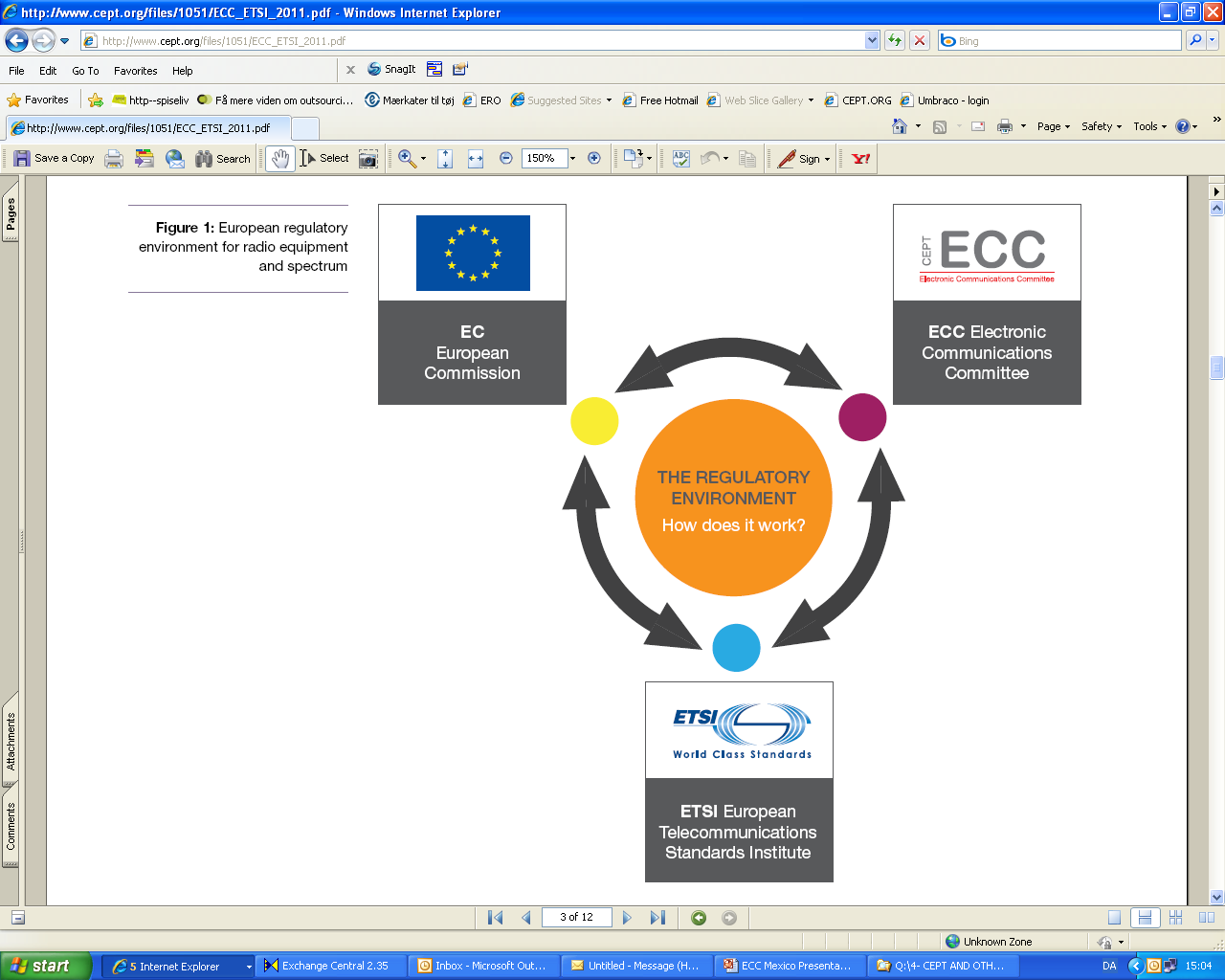 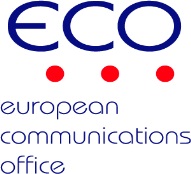 Read more at
http://apps.cept.org/
eccetsirel/
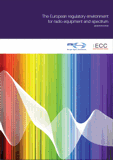 Roles of the three European regulatory organizations
European Commission:
Single market issues
Binding regulations based on the technical expertise of CEPT/ECC
and harmonised standards of ETSI (28 Member States)
CEPT/ECC:
Consensus and voluntary character
Spectrum designation to systems/applications and technical conditions for its use 
(48 member countries)
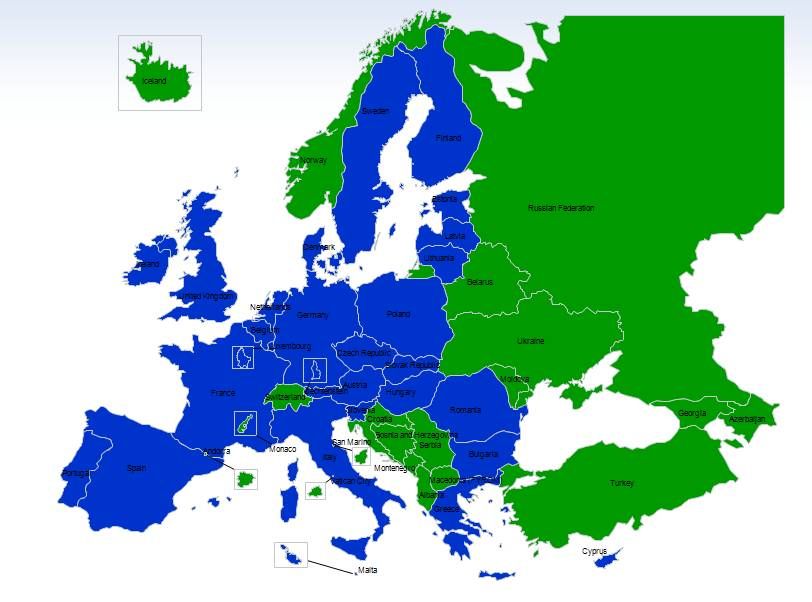 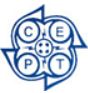 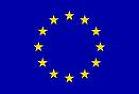 ETSI:
European Harmonised standards (EN) for radio equipment
‘System Reference Documents’ (SRDoc) which inform and trigger much of the CEPT/ECC work
(over 700 industry members &
and European naitonal regulators)
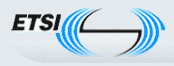 EC Roles
Propose legislation to Parliament and Council

Administer and implement Community policies

Enforce Community law 

Negotiate international agreements, mainly those relating to trade and cooperation
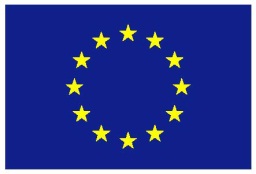 CEPT footprint: all EU Member States + rest of Europe
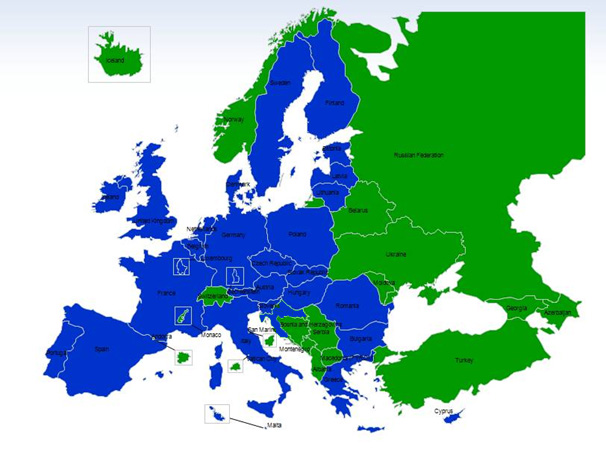 EU states shown in blue
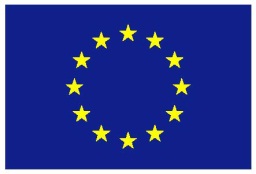 Footer copy here
EU radio spectrum policy
Coordinate spectrum management approaches across the Union
Objectives: 
Support the internal market for wireless services 
Foster innovation in electronic communications and other sectors
Harmonise access conditions at EU level
Ensure efficient use of radio spectrum 
Enable interoperability of radio equipment
More flexibility through the principles of technology and service neutrality and the possibility for users to transfer and lease rights to use spectrum under certain conditions
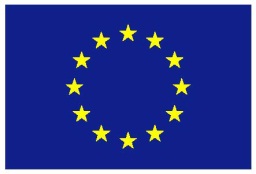 European Commission:“DG CONNECT” and “Enterprise and Industry”
Directorate General (DG) CONNECT:
Driven by ‘Radio Spectrum Policy Programme’ (RSPP – agreed by EU member states, via EP and Council)
RSC
RSPG
more..


Enterprise and Industry: 
TCAM
more…
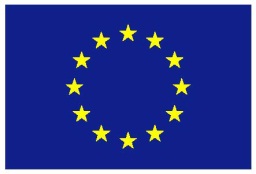 European Commission:Radio Spectrum Committee (RSC or ‘RSComm’)
A committee that makes decisions which bind EU member states
Chaired by the Commission
”Comitology” (eh, what’s that?)
Commission takes initiatives, member states and Commission have to agree on outcomes
RSComm can take Decisons, but some regulations need to be agreed by EU Council and Parliament – e.g. RSPP
RSComm meets 4 time per year
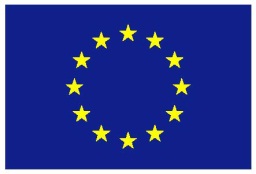 European UnionRadio Spectrum Policy Group (RSPG)
A high level advisory policy group of member states
Chaired by a member state; changes every two years
Commission provide the secretariat
Provides a top-level policy focus and context for Commission to recognise MS views
Has a work programme, reviewed every 1-2 years
Meets 3 times per year
Has become quite detailed in its reports
Member state commitment to working groups quite high; ECO has supported a few of the groups (to input ECC contributions)
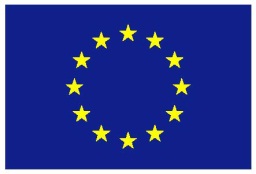 BEREC
A body of EU national regulators concerned with telecoms regulation

Committee is made up of NRAs

Supported by a secretariat which is an EU Agency (in Riga)
 i.e. an arm’s length part of the Commission

Concerned with economic regulation and telecommunications networks; interest in spectrum is less direct, and not technical.
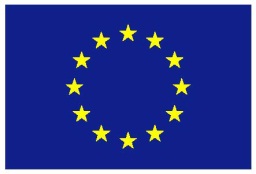 Transition from R&TTE to RED Directive
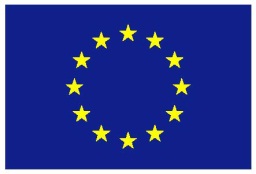 R&TTE Directive regulates placing radio & terminal equipment on the European market and putting it into service 
Manufacturers usually apply Harmonized Standards developed by ETSI and CEN/CENELEC for placing equipment on the market
Market Surveillance Authorities (MSA) are responsible for national implementation of the R&TTE Directive  
TCAM Committee is ”monitoring” the implementation of the R&TTE Directive
R&TTE Directive will be repealed on 13 June 2016
The new Radio Equipment Directive (RED) also covers receivers
ETSI: European Telecommunications Standards Institute
ETSI was created by CEPT in 1988 
Produces standards and SRDocs for ICT, including fixed, mobile, radio, converged, broadcast and internet technologies
Not-for-profit organisation; more than 700 member from 62 countries
Recognized by the European Union as a European Standards Organisation
CEPT and ETSI cooperate based on a Memorandum of Understanding (MoU)
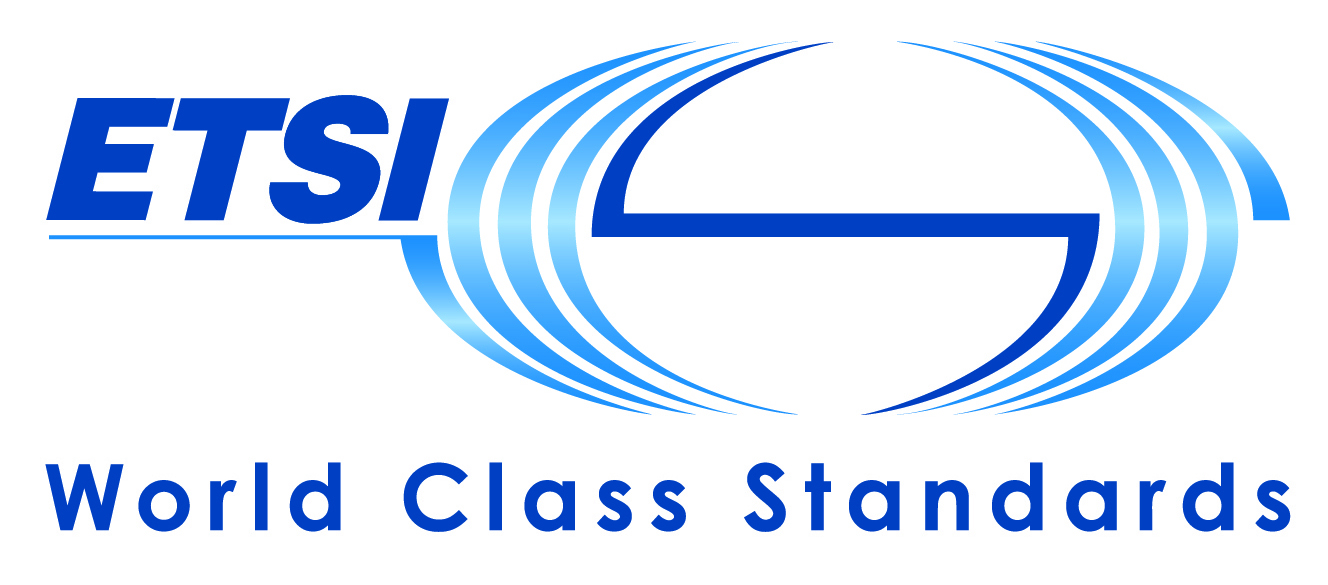 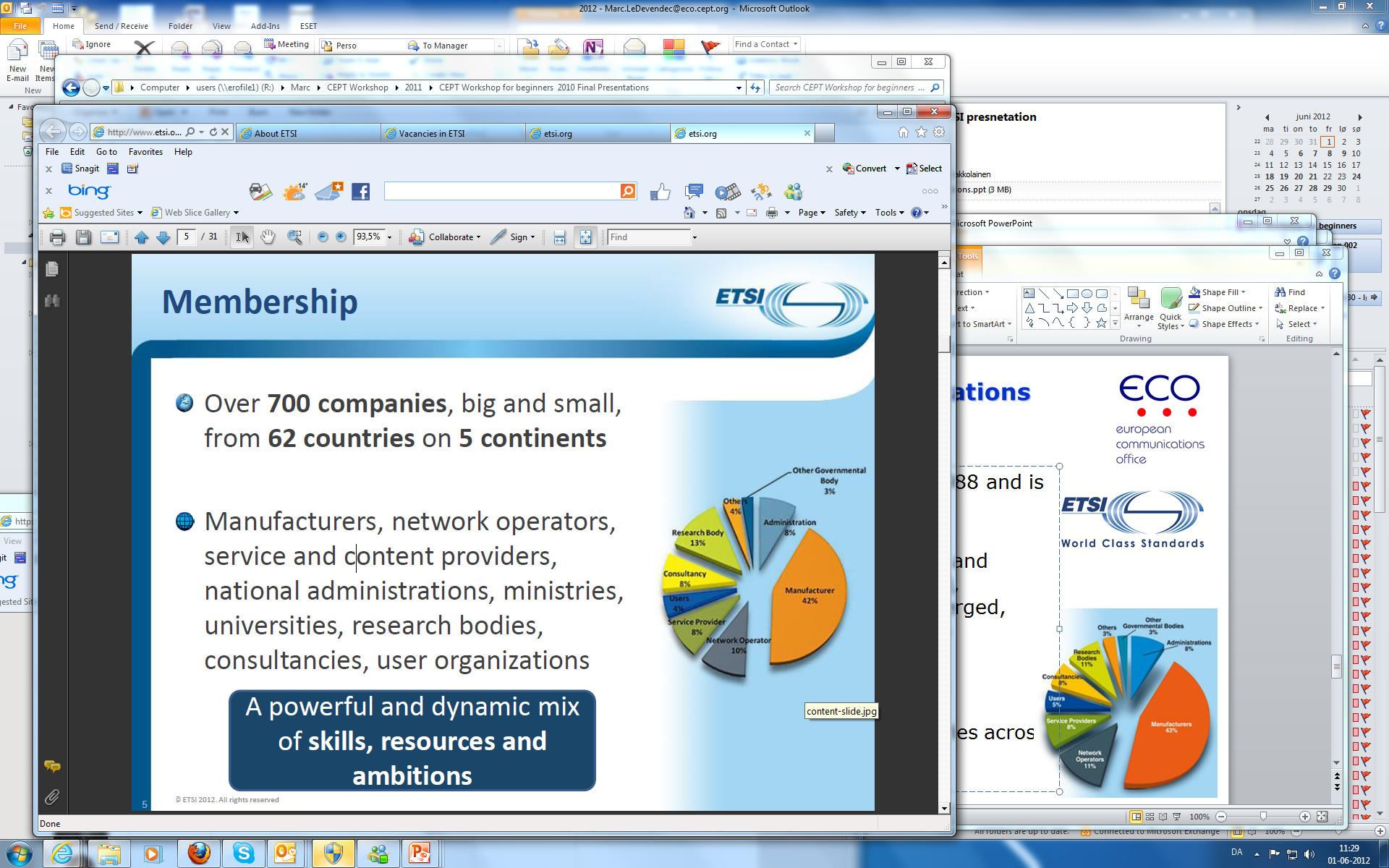 ETSI (2)
Wide range of activities







Success in standardisation: Low Power Radio, Short Range Devices, TETRA, GSM

Find more at: www.etsi.org
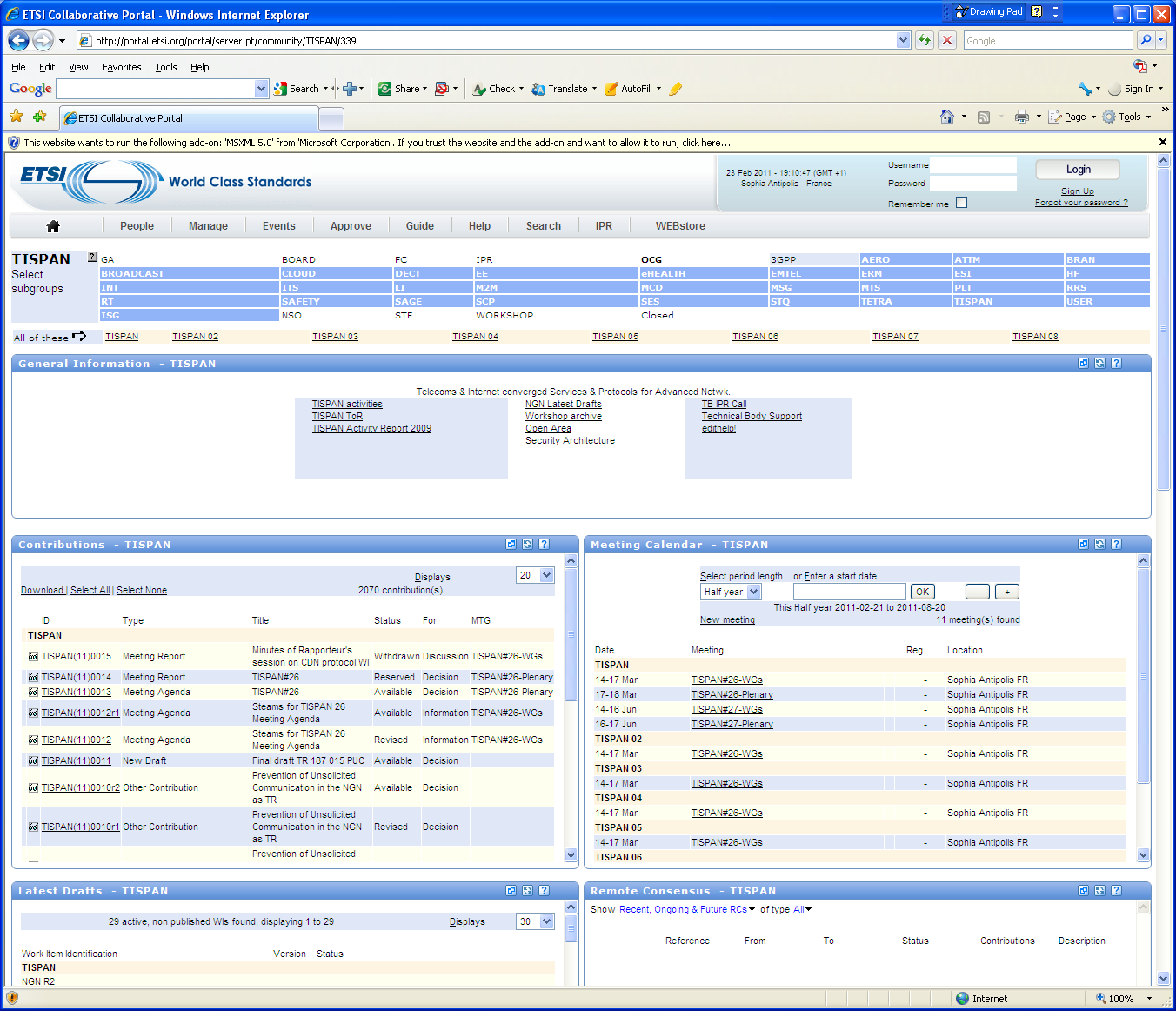 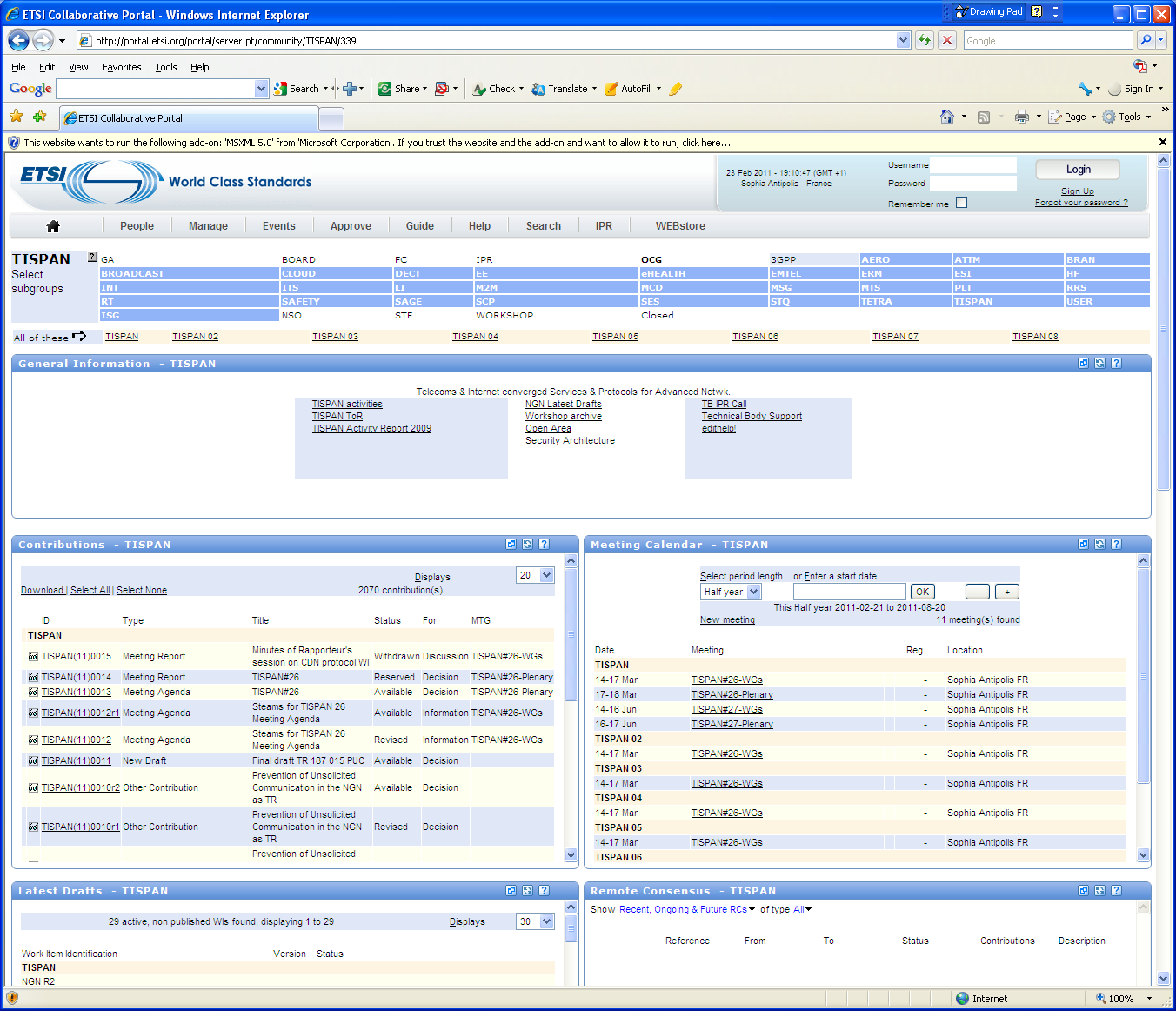 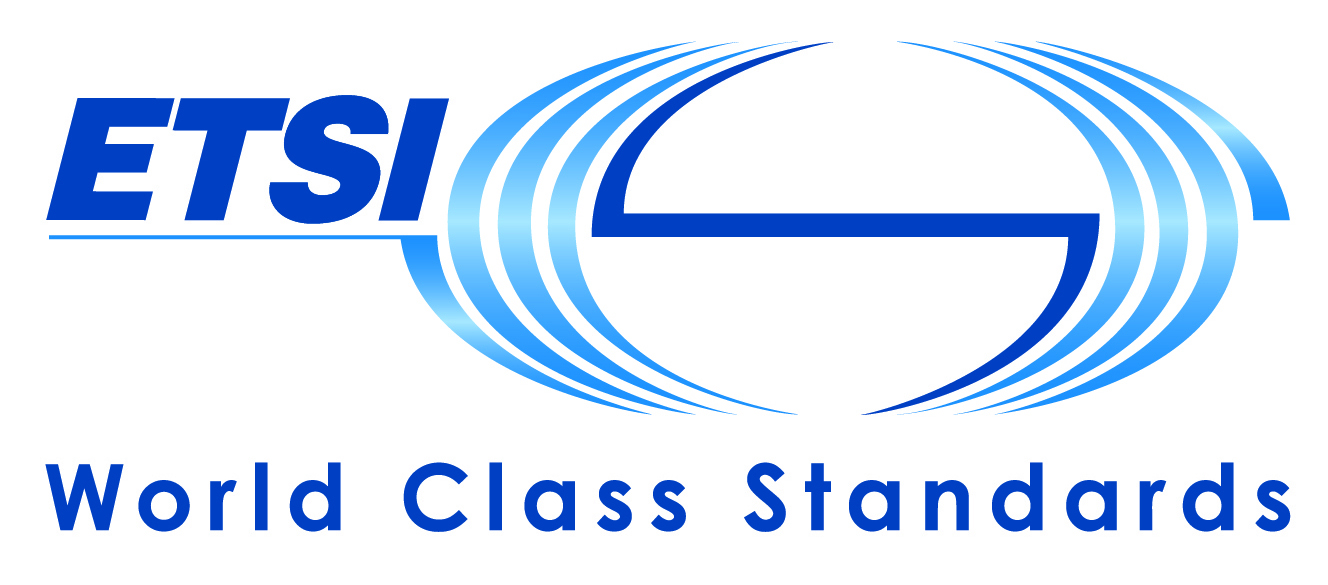 European  regulatory framework for radio spectrum and equipment
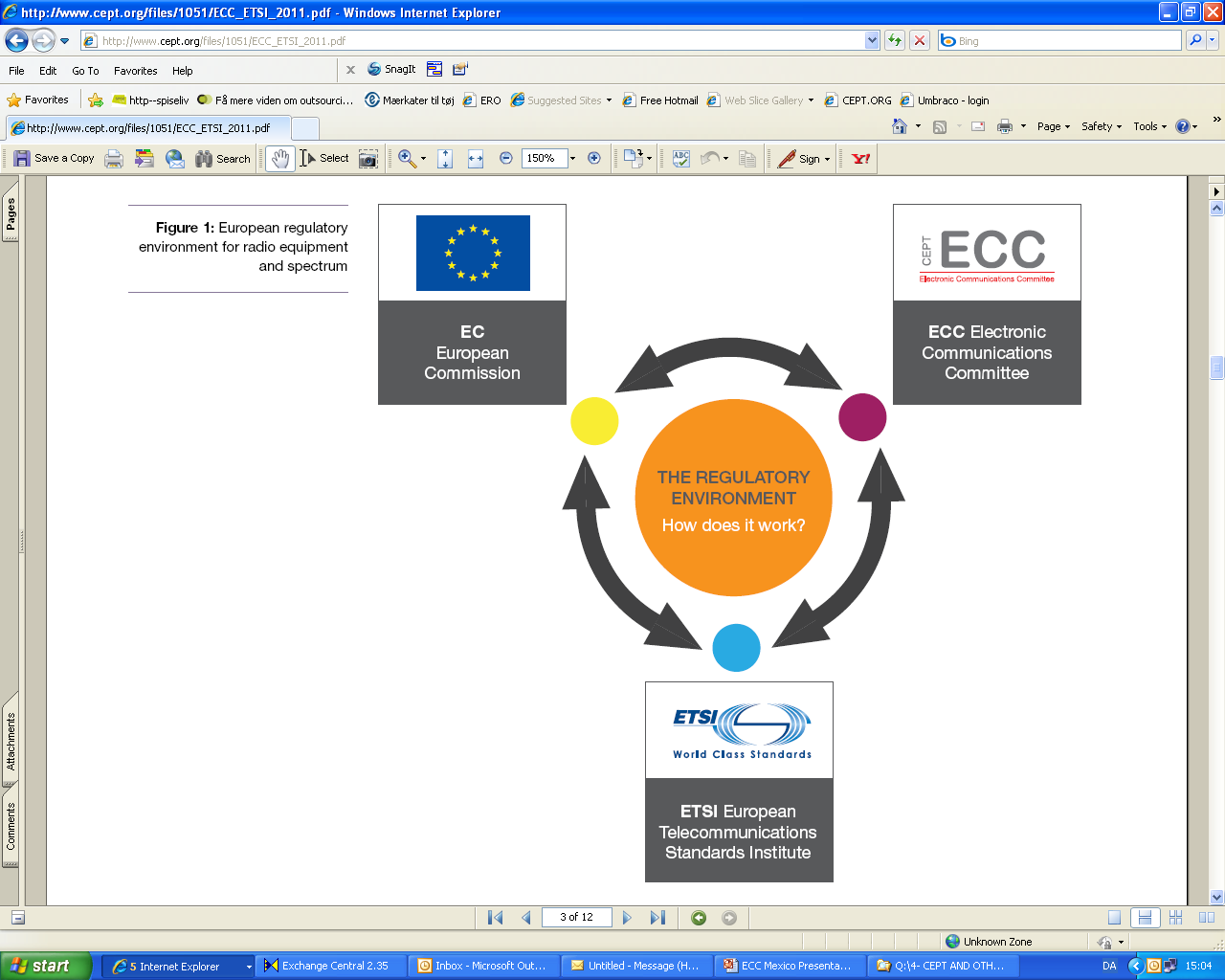 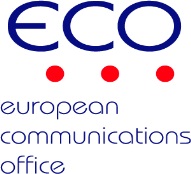 Read more at
http://apps.cept.org/
eccetsirel/
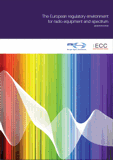